Phase 1 Focus Children Progress Summary
Insert Name
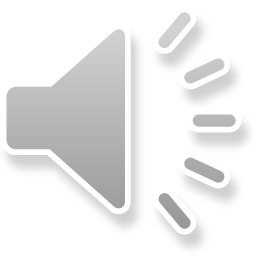 Phase 1 Focus Children Progress Summary
Insert Name
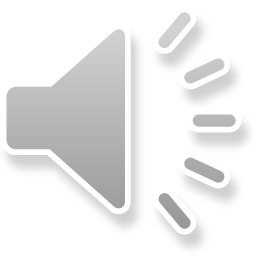 School and Class Context
Find out your school’s information here

Ask your teacher mentor to provide you with your class data

Write a short summary of how your school, class and national data compare.
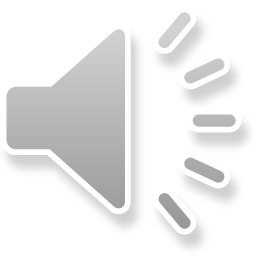 3
Overview of Children
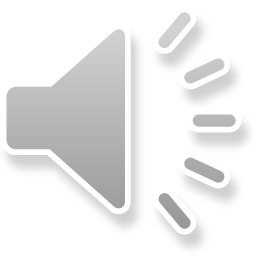 4
Reading
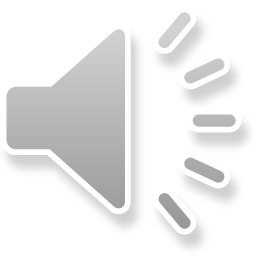 5
Reading: Prior Attainment
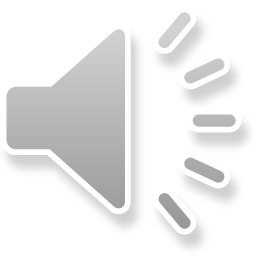 NB If the school uses different terminology, please use the school’s system
6
Reading: Child A/B/C
You may like to include
Pupil voice (relevant quotes) 
Extracts reading journals/diaries
Book reviews
Phonic sound/word checks
You should provide evidence you conducted a miscue
Here you should write a short summary of what you have learnt about the child’s readings skills highlighting strengths and areas for development.
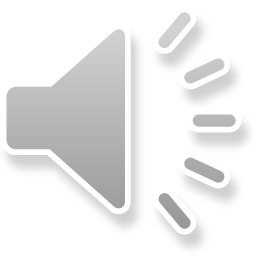 7
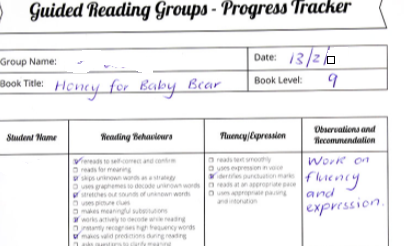 Examples of Evidence
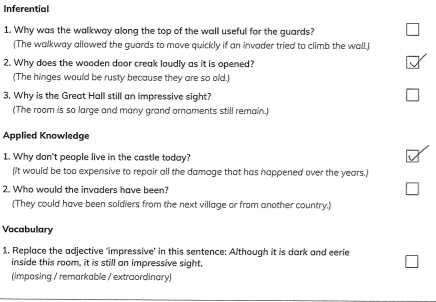 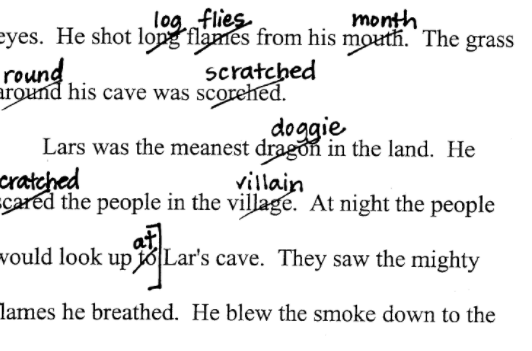 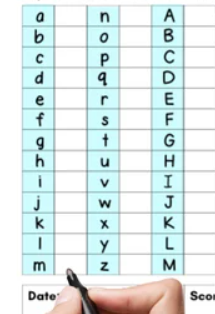 Reading logs
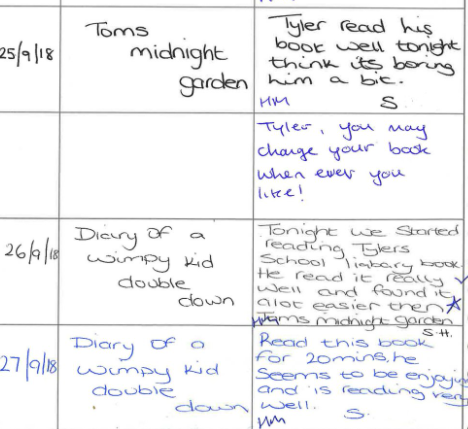 Miscue
Reading comprehension task
Sounds check
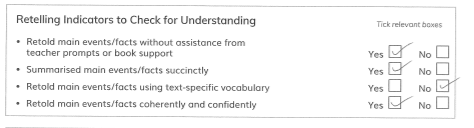 Questions to check understanding
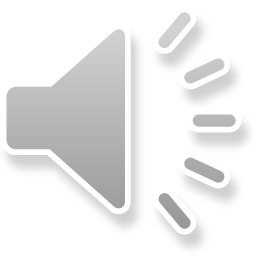 8
Simple View of Reading
Good
Language comprehension processes
On the matrix indicate where you would place your focus children on the SVR and provide a short summary of your rationale for this
Poor
Word reading processes
Good
Word reading processes
Poor
Language comprehension processes
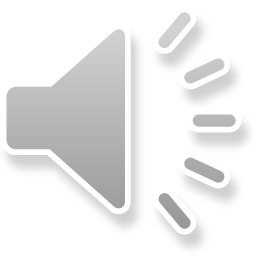 9
Counting and calculation
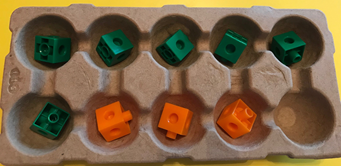 6 + 3 = 9
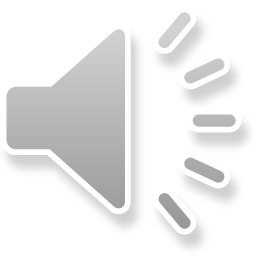 10
Mathematics: Prior Attainment
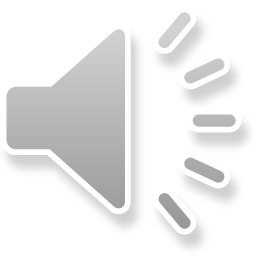 NB If the school uses different terminology, please use the school’s system
11
Counting and Calculation: Child A/B/C
Here you should write a short summary of what you have learnt about the child’s counting and calculation skills
You may like to include
Pupil voice (relevant quotes) 
Extracts of activity sheets
Photos e.g.
e.g. counted in ones to start with. When prompted to try counting in 2s created groups of 10 and then counted the tens.
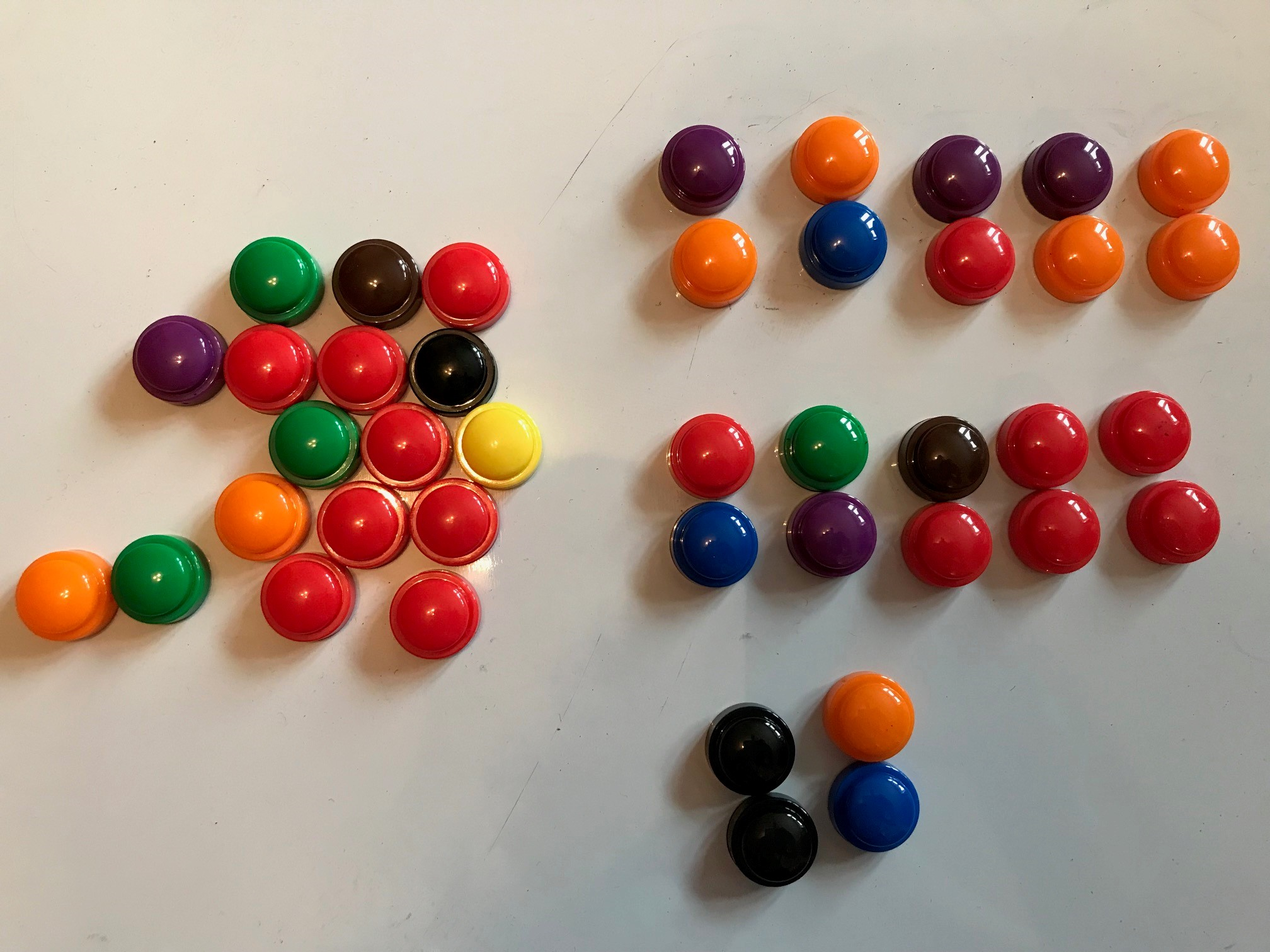 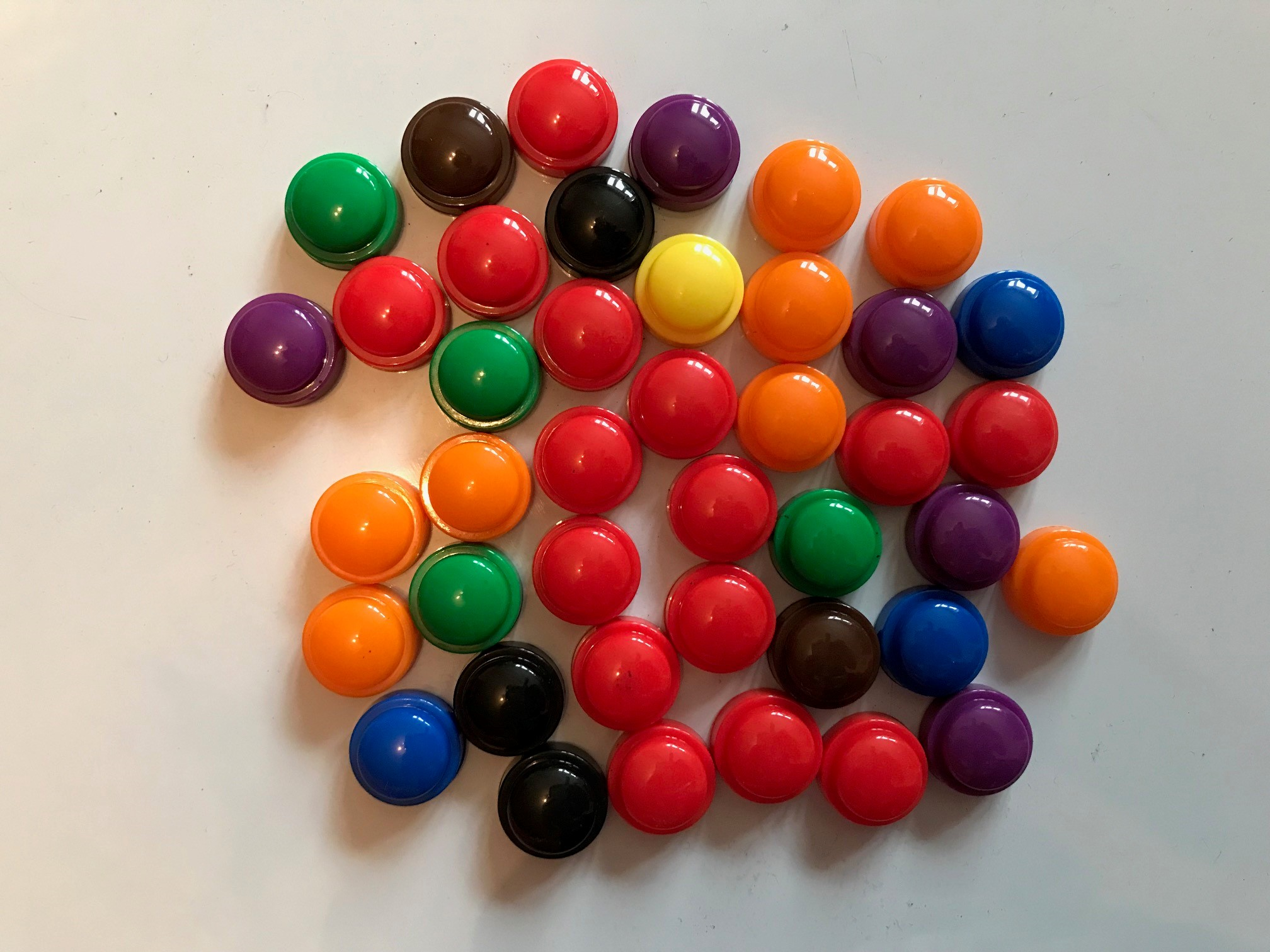 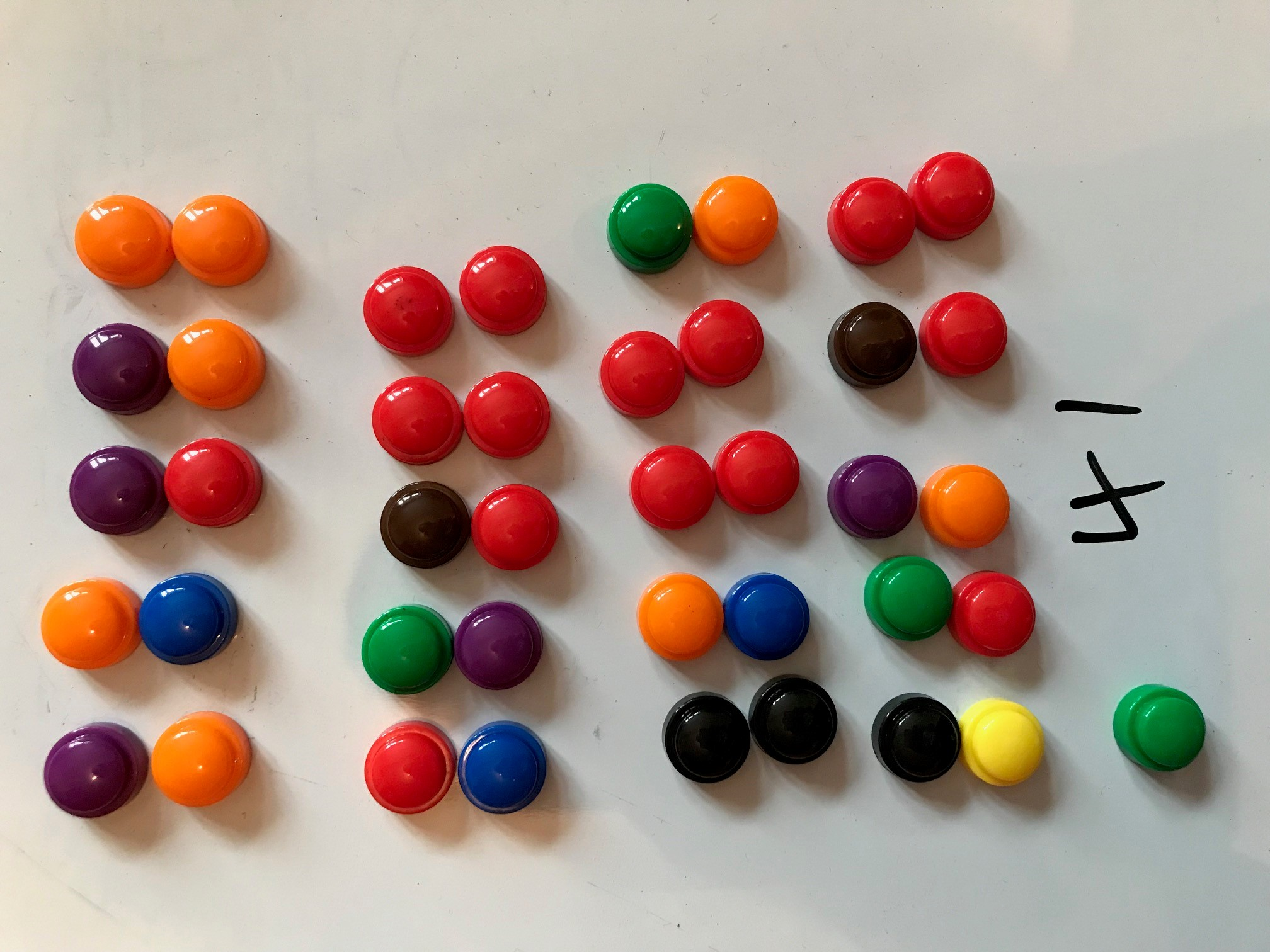 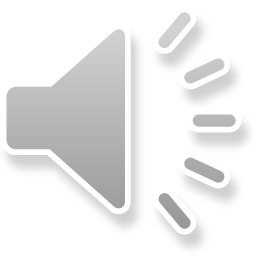 12
[Speaker Notes: Example of using photos with counting]
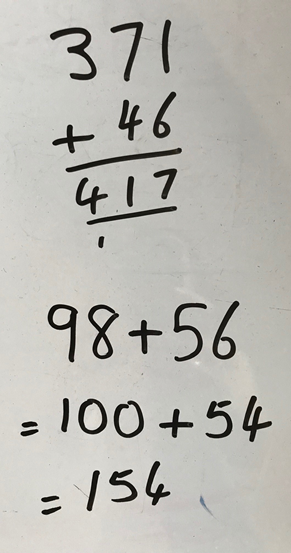 Examples of Evidence
e.g. counted in ones to start with. When prompted to try counting in 2s created groups of 10 and then counted the tens.
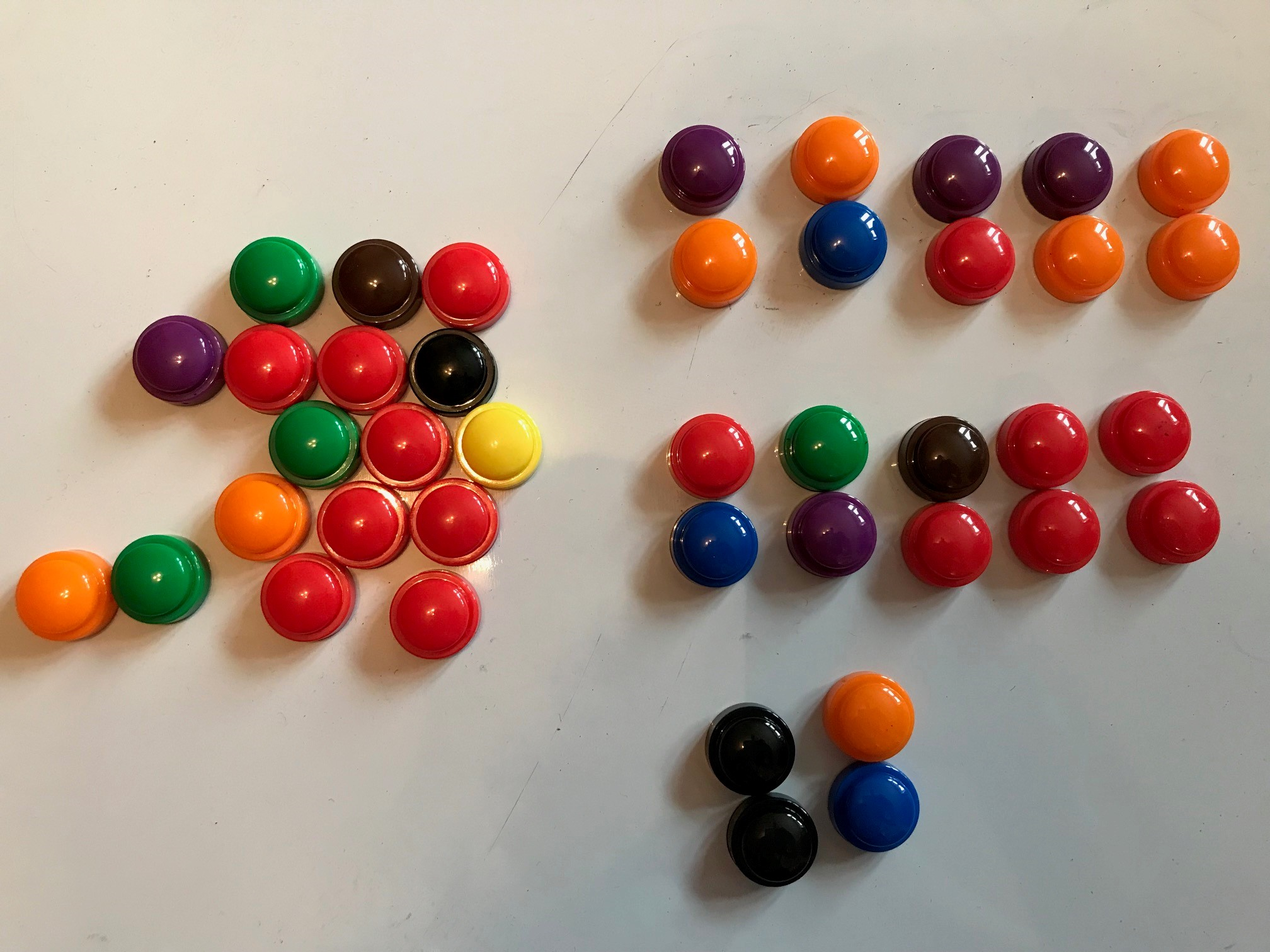 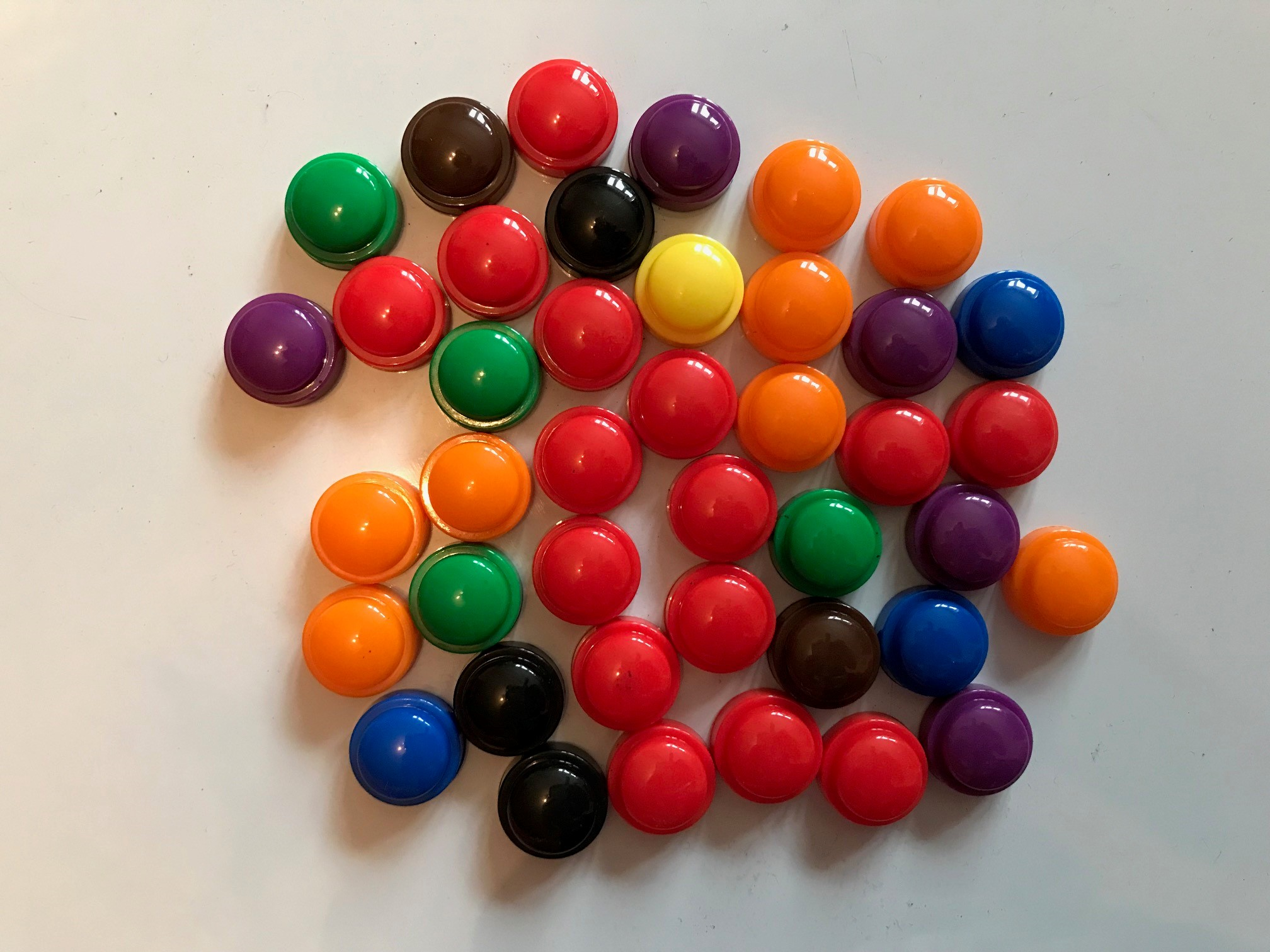 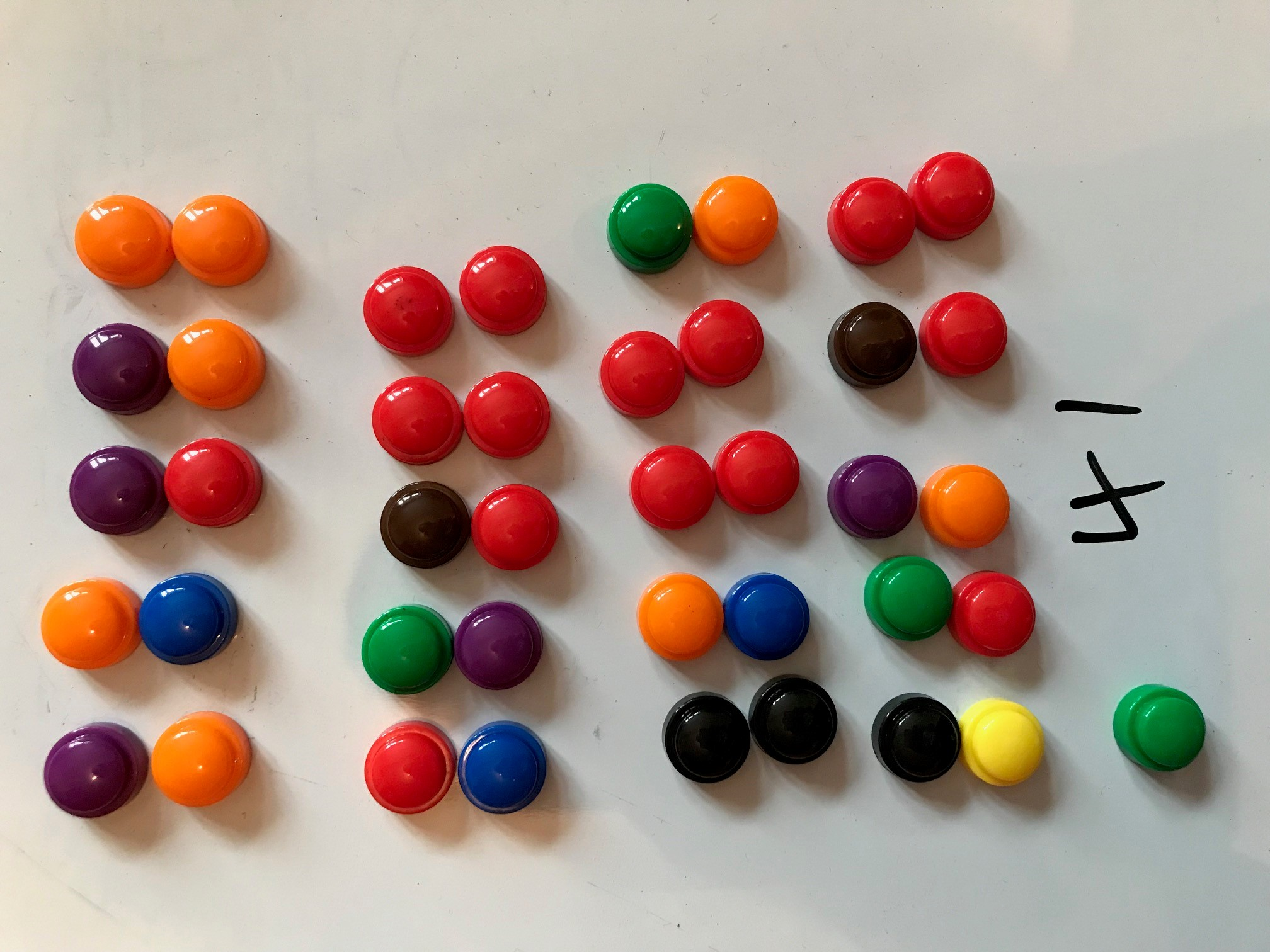 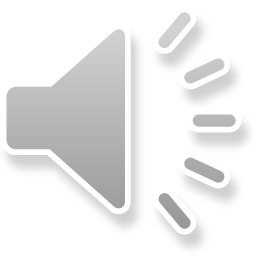 13
[Speaker Notes: Example of using photos with counting]
Scientific Concepts
Working scientifically
14
14
Science/Understanding the World: Prior Attainment
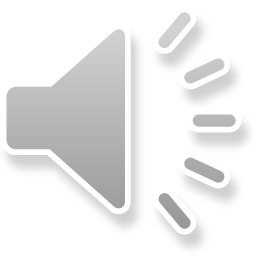 NB If the school uses different terminology, please use the school’s system
15
Scientific Concepts: Child A/B/C
Here you should write a short summary of what you have learnt about the child’s understanding of floating sinking (e.g. what do they know and might they need to know next) and what did you do to challenge their thinking
You may like to include
Pupil voice (relevant quotes) 
Extracts of activities sheets e.g. results chart
Children’s drawing
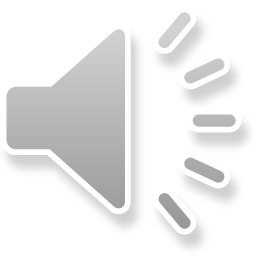 16
Examples of Evidence
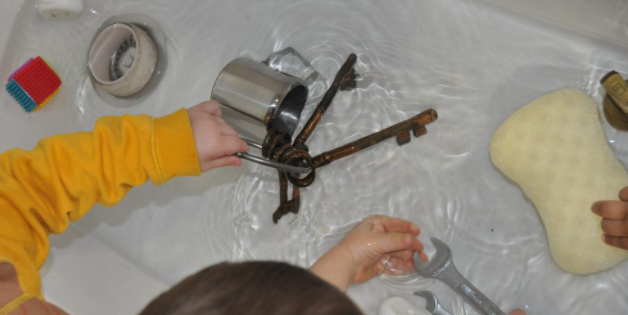 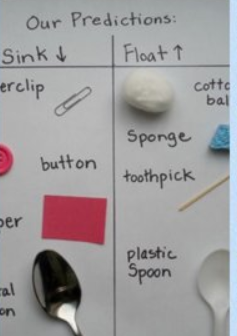 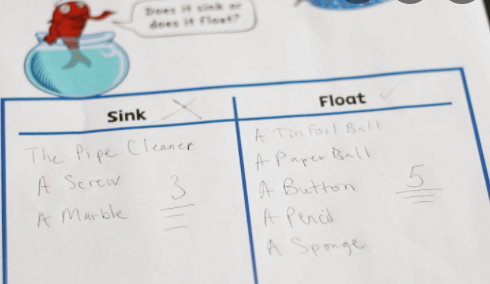 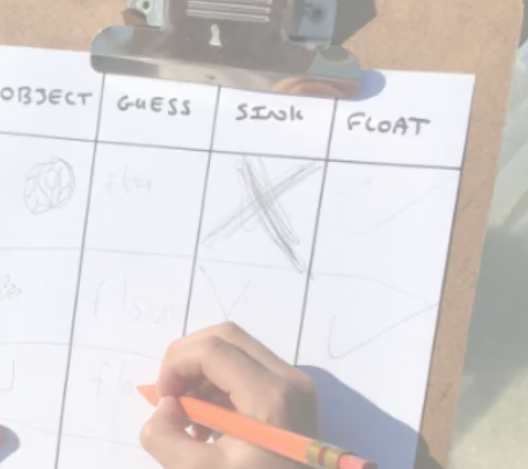 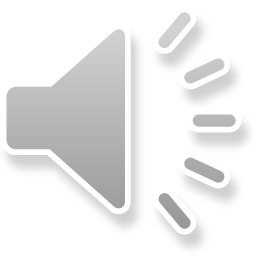 17
Focus Children’s Working Scientifically Skills
What did you see and hear that indicated that the children were behaving like scientists e.g. predicting, observing, measuring, recording, concluding?
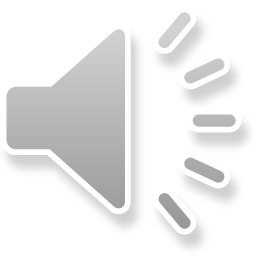 18
Next steps:
With your teacher mentor agree how you might support your focus children’s learning in reading, counting and calculation and scientific concepts during week 5 and 6
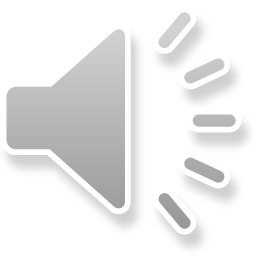 19